UNIVERSITY OF MINNESOTA RETIREES ASSOCIATIONEngaging the Future
Welcome all University of Minnesota Retirees
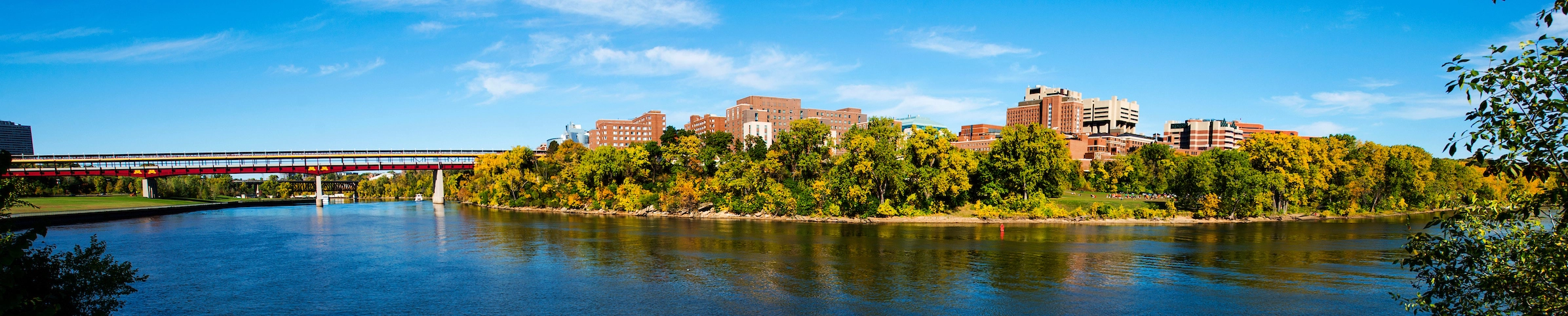 When Will the Medicare Advantage (MA) Bubble Burst?
UMRA Financial & Legal Group: May 8, Carlson School, 1-135, & on Zoom: click on https://umn.zoom.us/j/99797917803.  12:30p. Andy Whitman, FLG facilitator, awhitman@umn.edu & 612-747-6015; the presentation at 1:00p to 2:30p,  
.
[Speaker Notes: Introductions, Professor Andy (5 min)
Panel Discussion: Elsa Dahlman, President of GIS, Panel Moderator (40 min)
Questions and Discussion (15 min)
Recognition Announcements (Andy) (15 min)
Gamma Iota Sigma Overview (Elsa) (15 min)
Networking and Cookies (until 7:55p min)]
Purpose, Presenters & UMRA Site
To spread awareness, and rein in the Medicare Advantage (MA) privatized system, and protect traditional Medicare funding.
To offers paths to Appeal overcharges and denied claims.
To outlines issues for future consideration.

                               Presenters

Kip Sullivan, JD, a prolific author and health policy advisor to the nonprofit  organization Health Care for All Minnesota, and nationally.

Robert Hall, CFP, Carlson MBA (Ret.) an advisor and lecturer in Carlson School Personal Finance and Risk Management courses.

Andy Whitman, JD, PhD, Professor of Finance, The Carlson School, UMN.
.
 UMRA site:: https://umra.umn.edu/news/when-will-medicare-advantage-bubble-burst
All Errors & Opinions are the Presenters
All errors & opinions are the Presenters’.This is an Educational Exercise. The materials and information should not be considered as, or a substitute for, accounting, tax, financial or legal advice. You can designate a representative to help you. Obtain a Release of Information form; allows (TPA, Insurer, HMO, ACO, ETC.) to discuss your appeal.Contact your advisor specialists in each area. Please tell Andy Whitman about a representative who assisted you.
A link to another web site or services is not an endorsement of or warranty of any service, product or information provided on their site(s). The links are provided for convenience only.
Agenda
Kip –    20 min: Why the Medicare Advantage (MA) plans are so overpaid.

 Andy -- 25 min: MA plans (Provider/Insurer/HMO/TPA)
               Profits so large, forced to return Billions of "over charges". 
               Experience in MA- Coverage, Positives & Negatives
               Claim Denial & Over Charge Options 
               Medical Payment System Payers
               Use of Third-Party’s by employers to direct employees 

 Kip –     5 min: Terminating MA plan overpayment is essential.
Why the Medicare Advantage (MA) plans are so overpaid.
History of the privatization of Medicare.

Favorable selection: Enrollees in Medicare Advantage are healthier; sicker enrollees are driven away.

 But CMS/HCFA was never able to "risk adjust" premium payments to MA plans downward to match the lower cost of MA enrollees.

  After 2006, "improved" risk adjustment introduced a new way   for MA plans to profit: Upcoding.
Large MA Plan Profits, had to return Billions in premium "over charges".
Most Medicare supplement insurance is individual policies. Total direct premiums earned for individual policies were $25.5 billion, with direct claims incurred of $19.6 billion in 2021. 
This resulted in a 77% loss ratio. Regulations require return of Billions in Profits when loss ratios are below 80%. 
 (The 2022 annual report of the Board of Medicare Trustees and the 2022 Medicare baseline and projections from the Congressional Budget Office (CBO)). The “profits” of the top ten “plans” are reflected in the low loss ratios.( 09/13/2021, 2020 Profitability Report, Countrywide - © 2021 National Association of Insurance Commissioners (NAIC) page 30 and 2021 Medicare Supplement Loss Ratio (released 2022) ).
By 2023 half of Medicare beneficiaries will have a private Medicare Advantage (MA) plan
By 2023 half of Medicare beneficiaries will have a private Medicare Advantage (MA) plan, not a Traditional Medicare plan.
MA provider/plans listed below gained large profits & were required to return billions in premium "over charges“.
Top 10 Medicare Advantage Provider’s percent of the Medicare Market
UnitedHealth Group, 27.1%; Humana, 17.4%; CVS Health, 10.7%; Elevance Health, 6.5%; Kaiser Permanente, 6.1%
Centene, 5.0%; Blue Cross Blue Shield of Mich, 2.2%; Cigna, 1.9%; Highmark 1.3%; Scan Group 0.9%
Over $2 Billion rebates in 2020, paid to over 9 million consumers.
Experience in Medicare Advantage - "To Good to Be True?"
Ranking of MA plan attributes (highest to lowest) Positives:
1.	Zero or low premium.
2.	Low or zero co-pays.
3.	Network health care providers in another state and MN areas.
4.	Wellness Incentive Plan provides free health items and merchandise/gift cards               
5.	Coverage (limited) for dental and vision care.
6.	The Plan website well organized and informative.
7.	Local Plan  community center is attractive and provides senior activities
              and on site assistance to answer member questions. 
8.	If using a PPO provider, the provider submits claim to The Plan
               and you are only required to pay them the co-pay under the policy.
MA COVEAGE NEGATIVES
1 Very limited coverage outside of U. S. (emergency room and
    hospital covered if admitted within 24 hours of visiting emergency room).
2 Coverage could fall short in the event of a very expensive claim requiring specialists outside of the Plan network, e.g., organ transplant.
3 Avoid unexpected health care cost. Determine if provider is a part of the PPO network; otherwise, insured is subject to higher co-pay, coinsurance (50%) or denied coverage.  Confirm in advance if provider service is covered by The Plan and what your out-of-pocket cost will be.
4. “Over charges” even with low enrollee payments! 
Experiences -multiple diagnosis & tests, multiple codes increasing costs.  Added a standard Medicare visit. Nurse asked a few questions testing  memory, that was coded as G0438, PPS, INITIAL VISIT, Charges $445, Provider responsibility $276.37, Allowed amount $168.63, Copay amount $0.
Claim Denial & Over Charge Options - Appeal
Objections to overcharges and denials usually results in “death by phone”.
Students phrase is “death by PowerPoint”.

Have a friend with you when visiting a care provider.
Take photos of notices, and ask for the form, Release of Information, that grants another person access to you medical records and communications.

After a surprise bill or denial- Don’t pay – Appeal: Read “Right to Appeal”

1. Call Kelli Jo Greiner, MN Board on Aging: 651 431 2581, guidance with appeals. 

2. Document details, time/dates,  phone calls. Ask for emails and fax numbers.

3. Request an expedited, 72-hour appeal review. Request from Health Insurance Assistance Team (HIAT) at DHHS, 888-393-2789. Request External Review.
     Your medical records, The Decision rule, Code #s, Clinical Judgment, etc.
[Speaker Notes: Kelli Jo Greiner, MN Board on Aging was the most helpful.
Don’t pay– Appeal delays an action against you.]
Claim Denial & Over Charge Options - Appeal
4. For leverage, copy completed complaint forms and attach or Fax with Appeals.
         MN Commerce Depart. Compliant form for insurance companies??
    https://mn.gov/commerce/consumer/file-a-complaint/
         Minnesota Depart. of Health:  For HMO, PPO, ACO, ?? Complaint form.     https://www.health.state.mn.us/facilities/insurance/clearinghouse/complaints.html
          Print and complete HMO complaint form (PDF)  or  HMO complaint form (Word)         Legal Action - If attorney is  involved,  Depart. no longer  investigates.

5. Contact Senior LinkAge Line, senior.linkage@state.mn.us: (800) 333-2433.

6. Agents/Consultants? Good finding coverage?; not for overcharges & denials.
Processing an Appeal
Good morning. 05/04/2023
Here is the information on Medicare Advantage appeals and also legal services.
 I hope you find this information helpful.
 
https://www.lawhelpmn.org/loon/services/mmla-minneapolis-senior-law-project
https://lasnem.org/home/senior-citizens-law-project/
https://www.smrls.org/get-help/legal-services/seniors/#
https://www.hhs.gov/about/agencies/omha/the-appeals-process/index.html
 
 Kelli Jo Greiner
Health Care Policy Analyst/Medicare Product Manager
Minnesota Board on Aging, Minnesota Department of Human Services
(651) 431-2581
Medical Payment System Payers
Government (less than 50% reimbursement rate)
Health Plans (about 65% reimbursement rate)
Work Comp (about 90% reimbursement rate)
Cash Payers (sometimes 2% cash discount)
No Fault Auto (full sticker price)
Patients with no insurance Charged 100% of the bill.
Out-of-Network pay more.
Use of Third-Party’s by Employers to Direct Employees
.
Dangers of relying on outside entities to explain employee choices. "Retiree Guides" drafted by the plans, can have an ineffective warning about MA. ("Private Medicare Plans Misled Customers into Signing Up, a Senate Report Says, by Reed Abelson and Margot Sanger-Katz, Dec 15, 2022, New York Times.)
  "Retiree Guides" drafted by the plans can have an ineffective warning about MA.
 
Long Term Care Insurance:  Enrollees are subject to unexpected premium increases with no options except to accept lower benefits or loose coverage.
   For many LTC is a poor fit. Coverage is where deductibles should be applied.

 Engaging a Financial Planner is complicated and with limited perspectives.
Summary
Overpayment by hundreds of billions to health plans is well documented.
Fraudulent and surprising denials of claims and cost increases have left some Medicare Advantage MA enrollees with large unexpected medical debt. 
Have a capable friend with you to negotiate this non-system.
 Biden Plan to Cut Billions in Medicare Fraud Ignites Lobbying Frenzy, By Reed Abelson and Margot Sanger-Katz. Additional references are found at the UMRA site: https://umra.umn.edu/news/when-will-medicare-advantage-bubble-burst
Terminating MA plan overpayment is essential.
Terminating MA plan overpayment is essential to protecting the Medicare trust funds
Medicare trustees predict Medicare Part A will be in the red by 2028